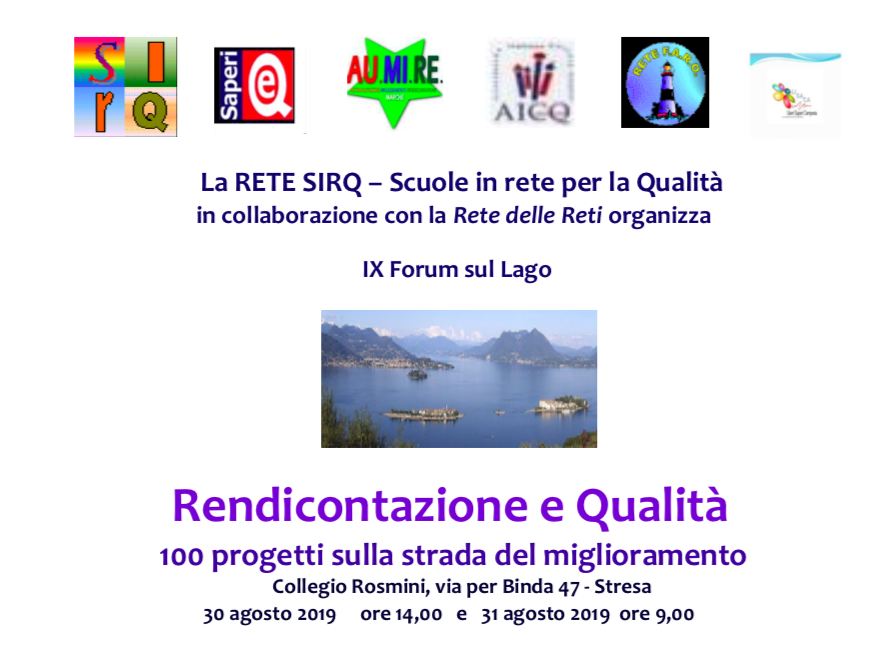 Lorenza Patriarca
PROGETTI DI SERVICE LEARNING
La difficile ricerca del miglioramento
«Ma preside, che cosa dobbiamo ancora migliorare?»
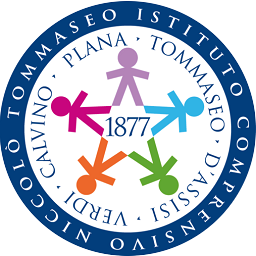 Rilevazioni Nazionali Standardizzate 2018 - Primaria
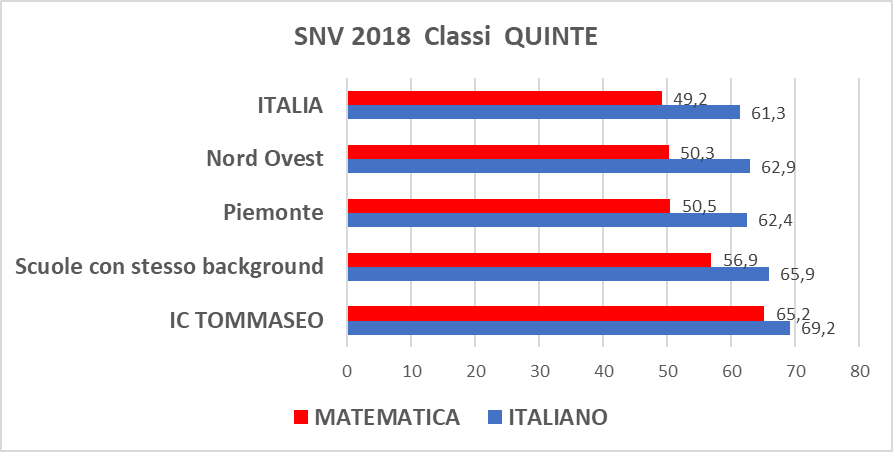 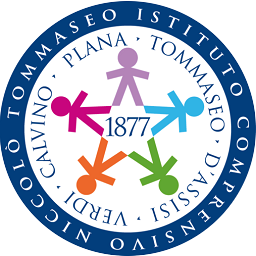 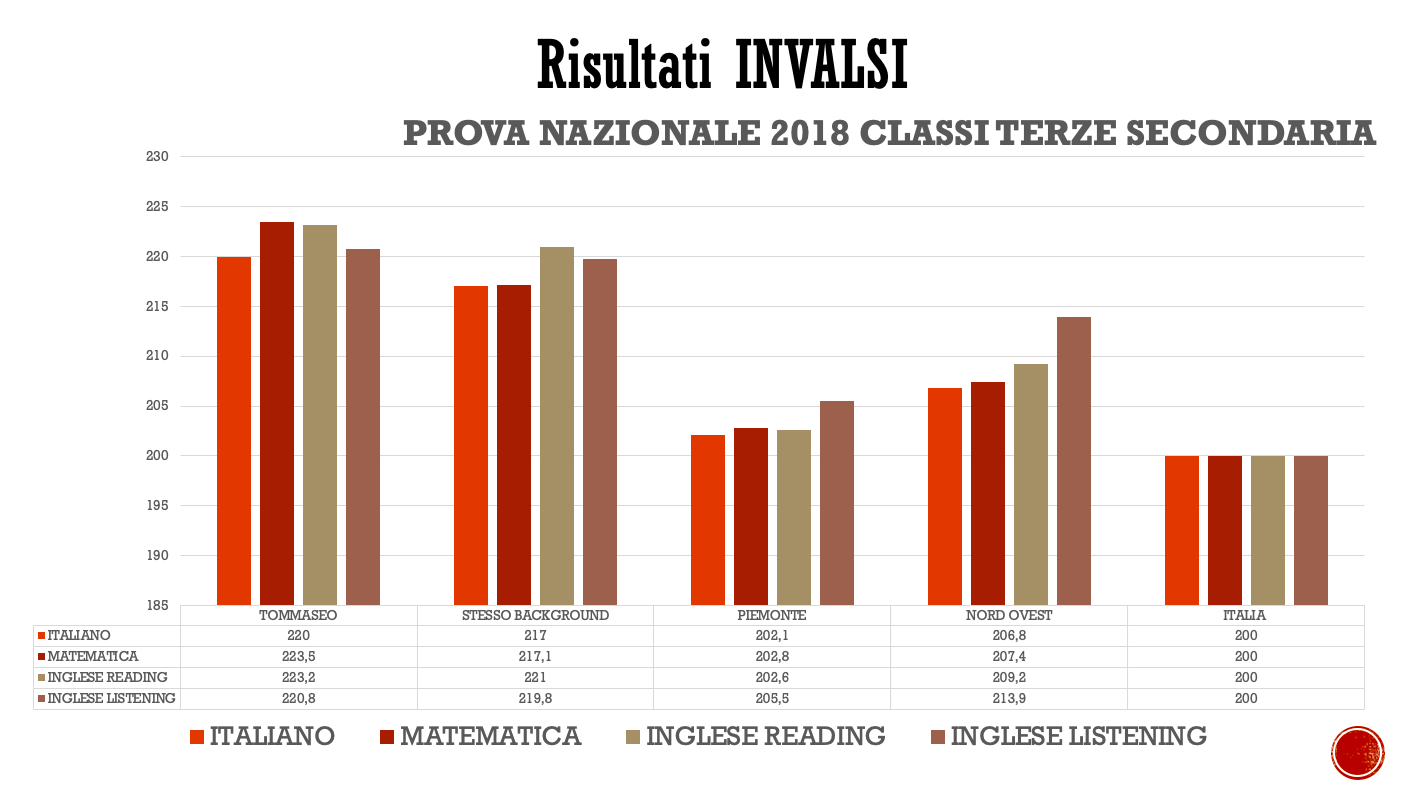 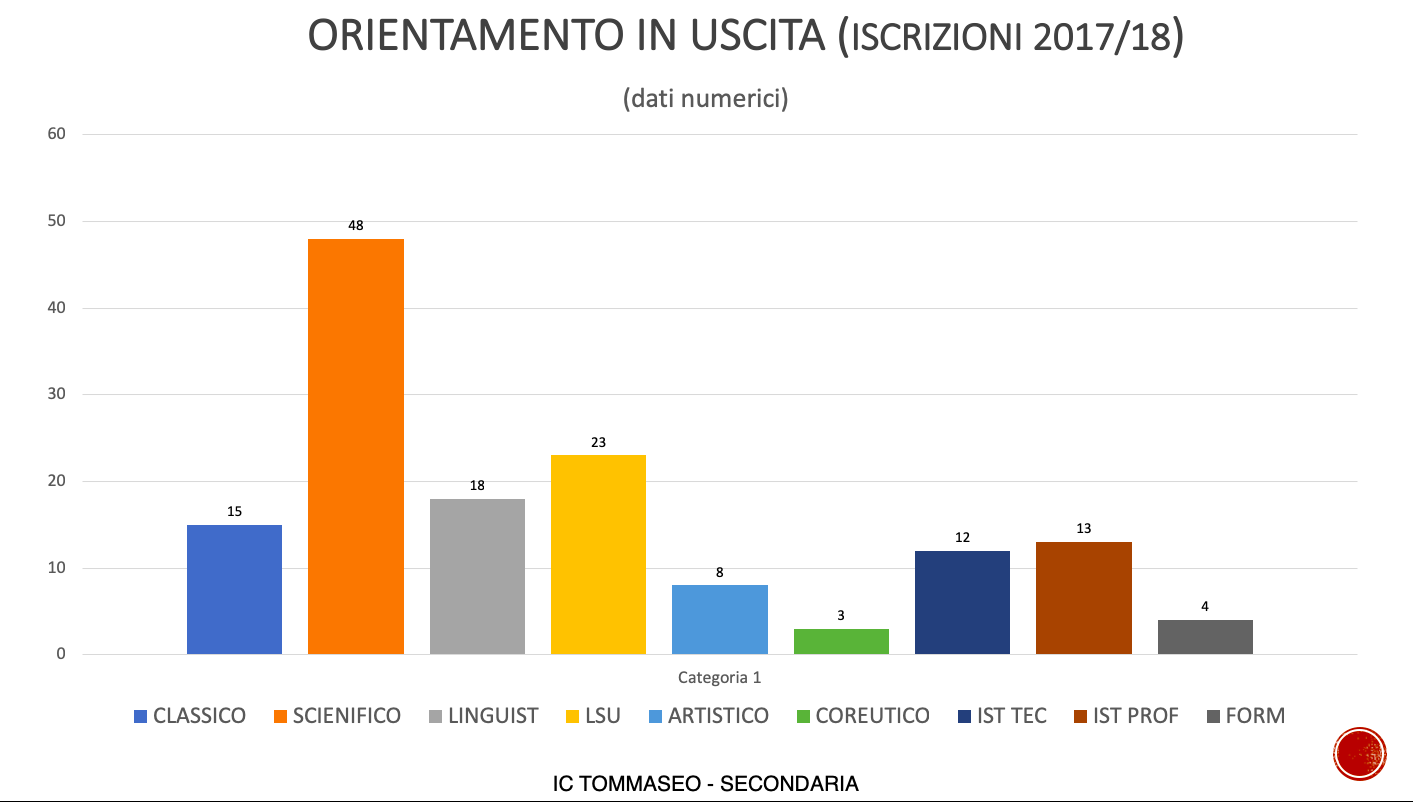 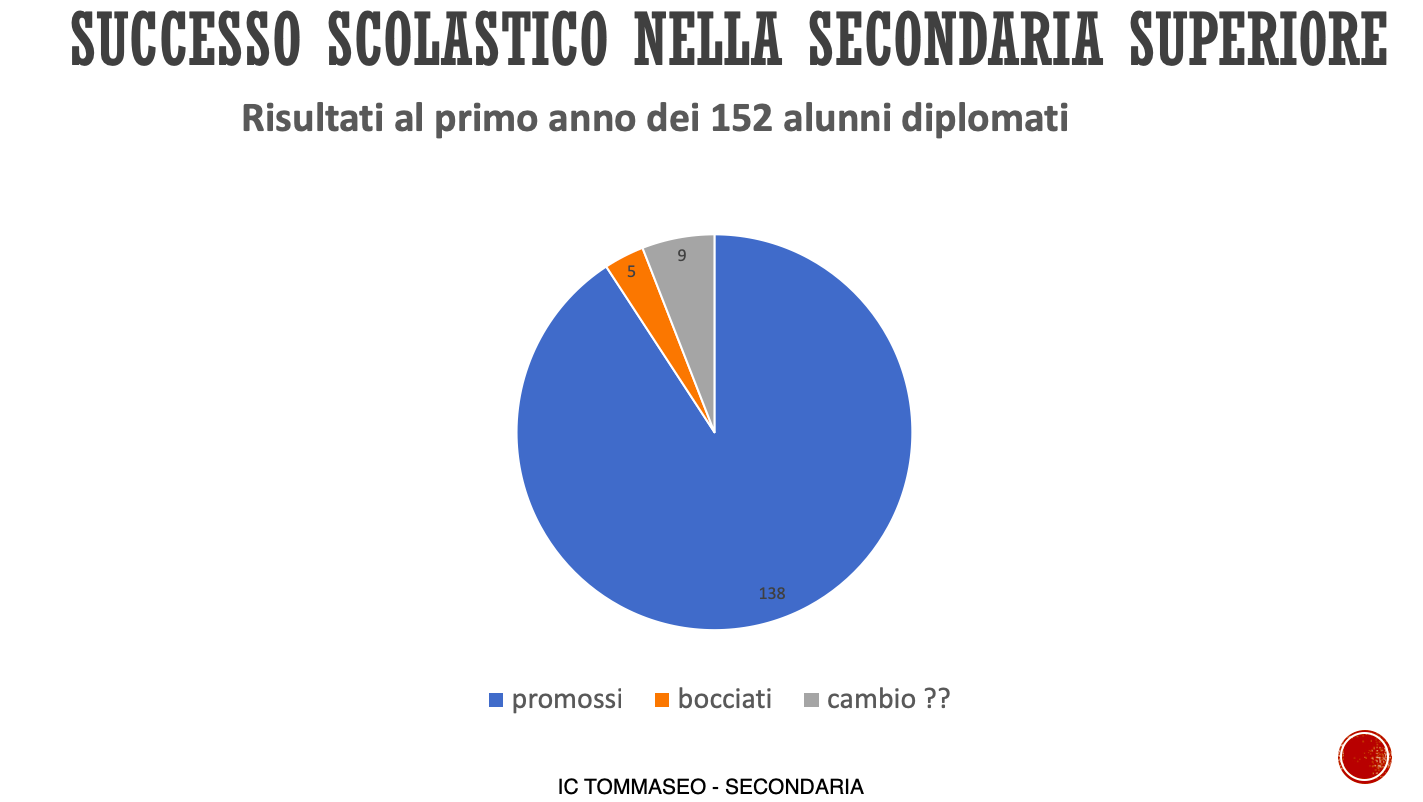 LIVELLI APPRENDIMENTO PER QUARTILI ESCS
PRIORITA’ RAV
Migliorare individuazione e valutazione delle competenze chiave di cittadinanza degli studenti potenziando formazione e attività di ricerca-azione dei docenti
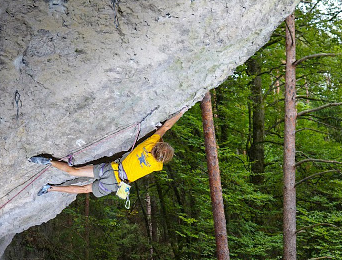 UN FORTUNATO INCONTRO
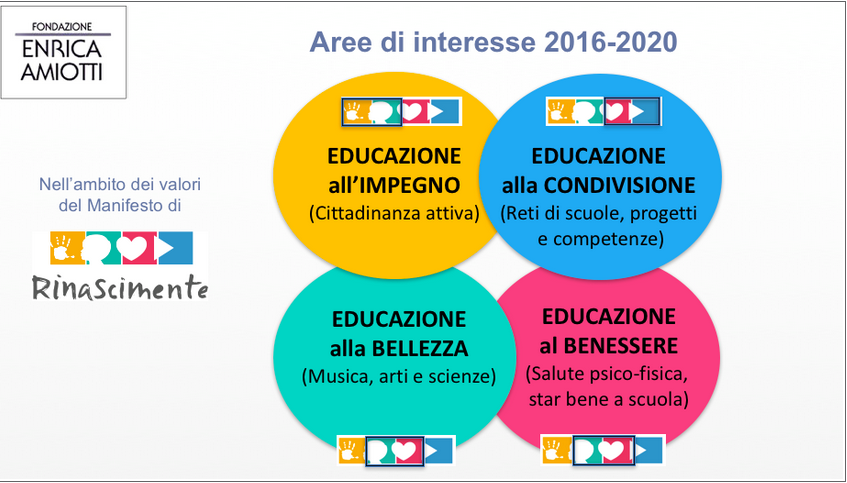 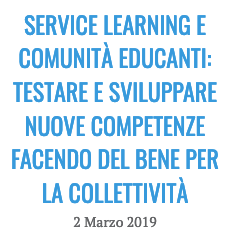 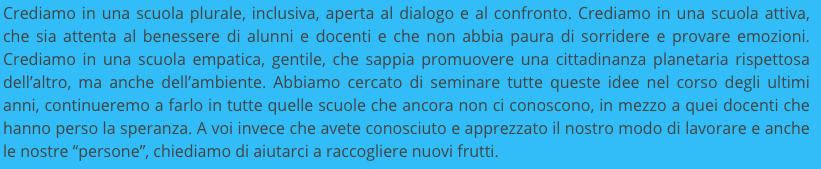 SERVICE LEARNING e COMUNITA’ EDUCANTI
Rete Rinascimente 
Scuole come comunità di apprendimento 
EDUCAZIONE ALL’IMPEGNO e ALLA CITTADINANZA ATTIVA 
Sviluppare competenze facendo qualcosa di utile per la comunità
Valori e Ragioni pedagogiche dell’essere insegnante
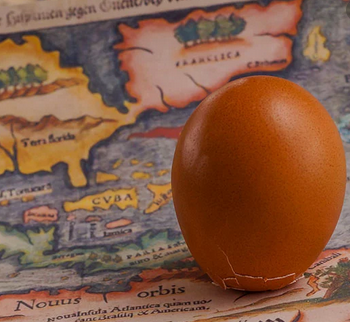 ITALO FIORINService Learning e Comunità Educanti: testare e sviluppare nuove competenze facendo del bene per la collettività
SCUOLA DI HOSPITALET
SERVICE LEARNING
Studenti protagonisti
Azione volta ad affrontare un problema, risolvere, risposta a bisogni autentici
Progetto legato al curricolo scolastico
Collaborazione fra più soggetti
Reciprocità
Meta riflessione costante
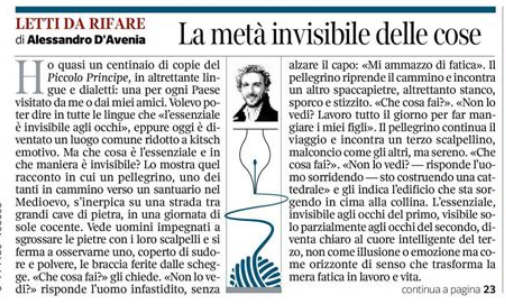